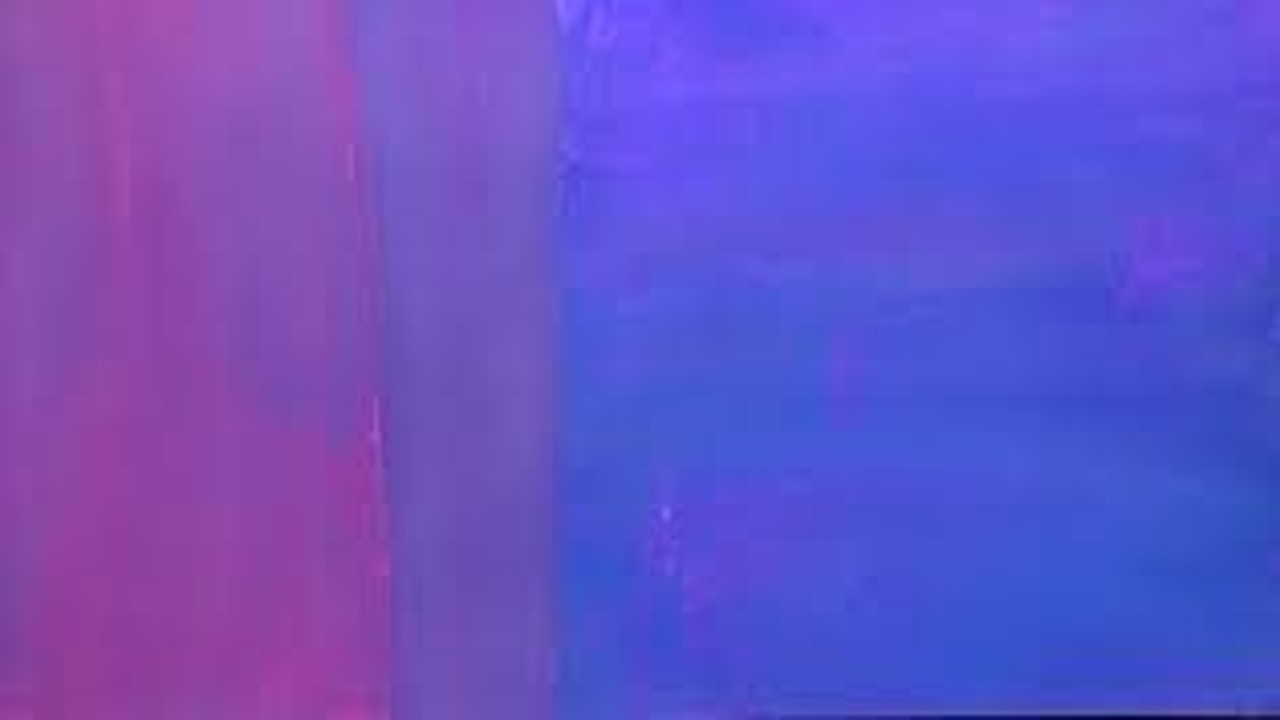 Which of your possessions would you find 
most difficult to relinquish? 
What might this say about you?
 
In what ways can you be “rich in what matters to God?” 

What will you be remembered for when you are gone?
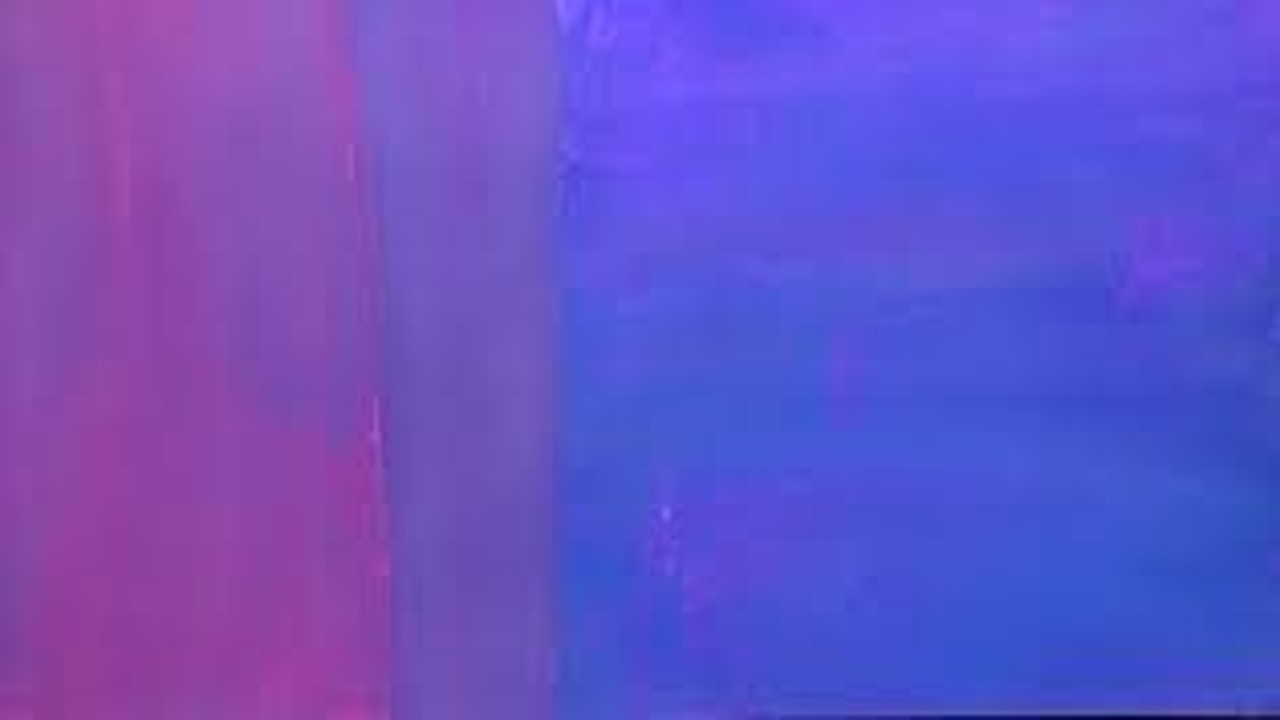 What are the ways you have found to live with the spirit of gratitude and reciprocity in these times?
 
How does your understanding of the interconnectedness of all beings affect your way of living?   
How does this understanding affect our culture?
 
How can we engage new voices and perspectives in the care of our Mother the Earth?
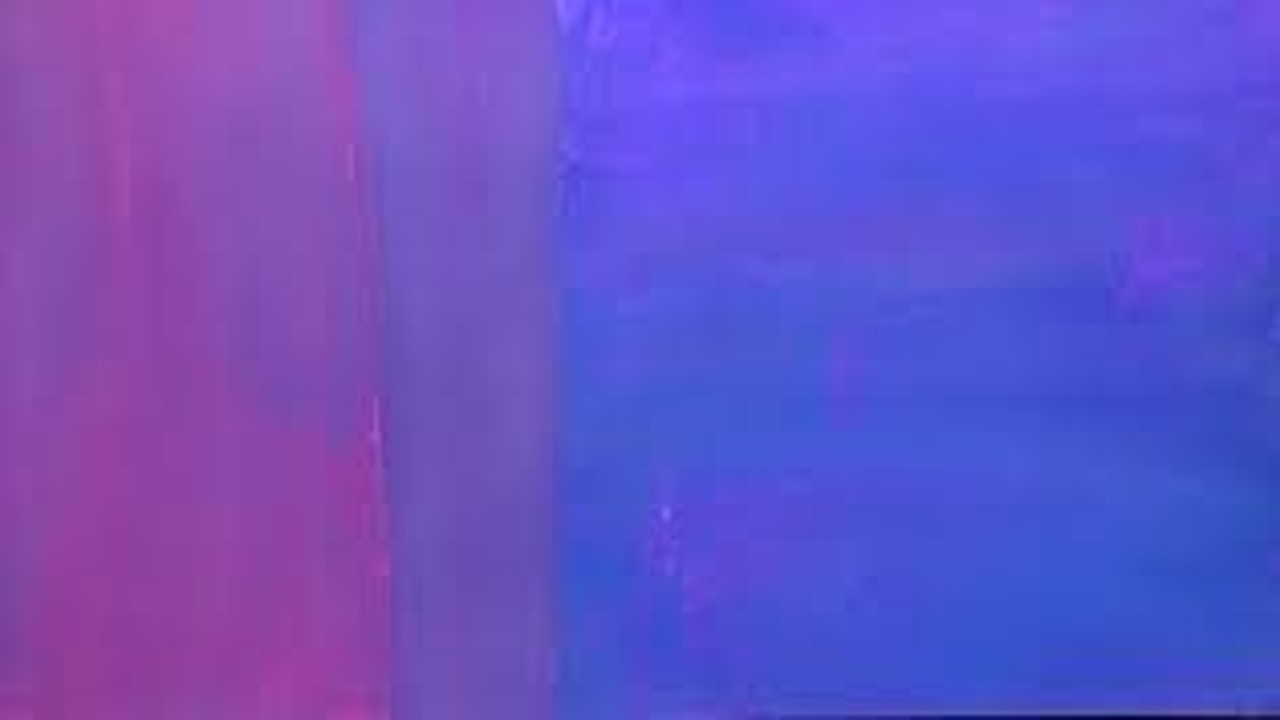 What is it that draws you to the commitments that you make or have made?  What makes you persevere?
 
In these times of seismic change, 
who or what give you inspiration and hope??